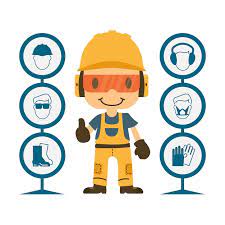 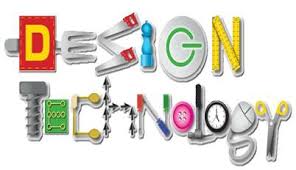 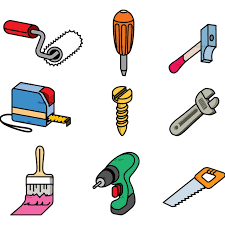 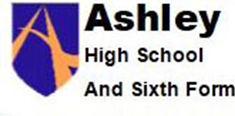 DT

Metals

(7B)
DT
Health & Safety

Plastics
(7A)
DT

Wood

(7A)
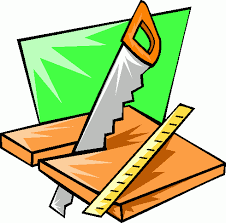 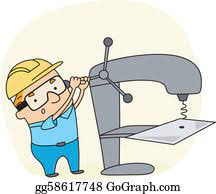 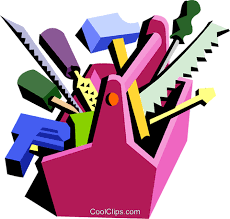 Half Term 1	Half Term 2	Half Term 3	Half Term 4	Half Term 5	Half Term 6
Design Technology Year 7
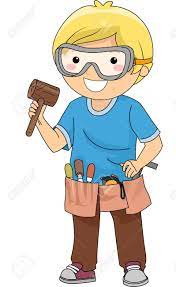 DT
Health & Safety

Plastics
(7B)
DT

Wood

(7B)
DT

Metals

(7A)
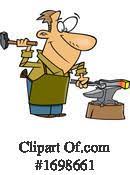 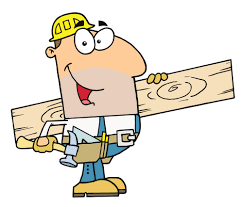 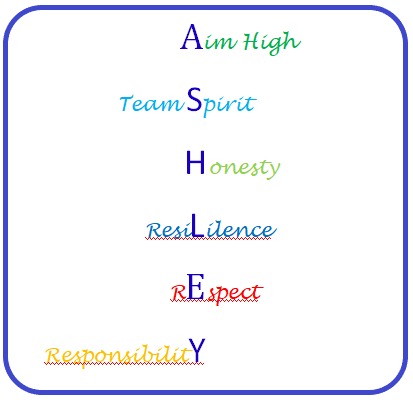 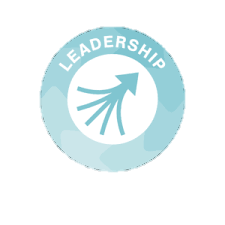 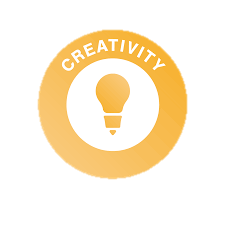 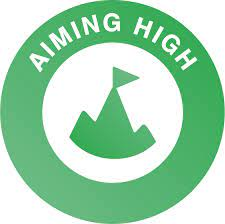 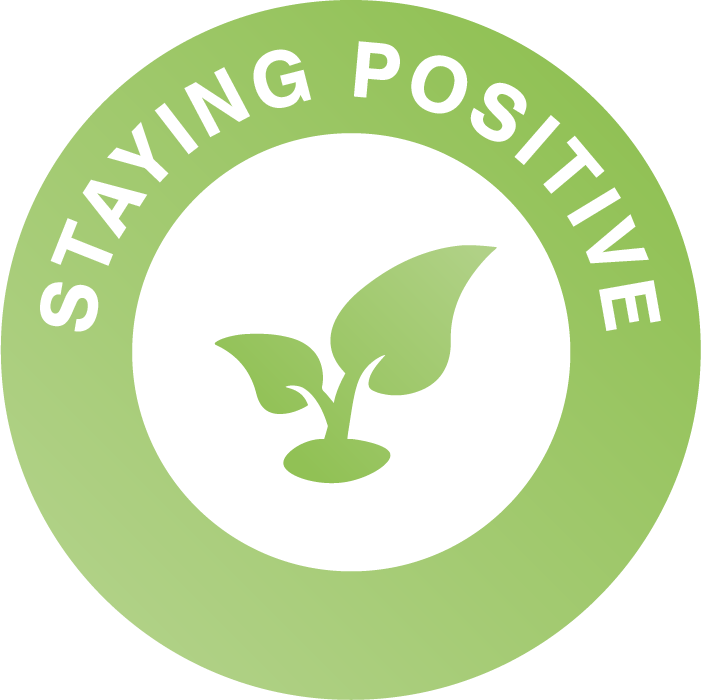 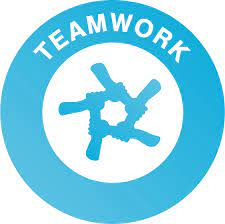 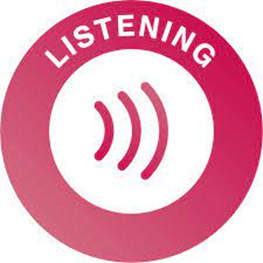 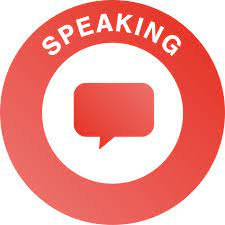 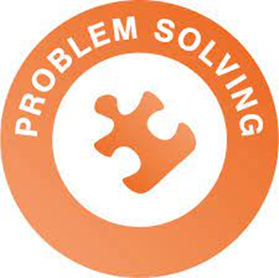 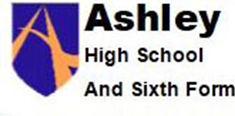 Desk Tidy



(8B)
Mechanisms
(Levers)

(8A)
Health & Safety

Structures

(8A)
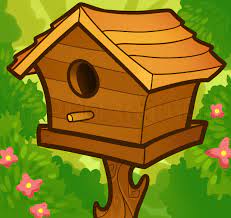 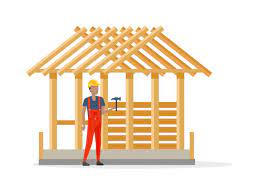 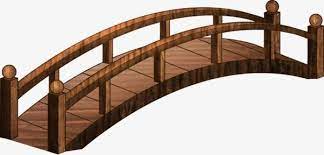 Half Term 1	Half Term 2	Half Term 3	Half Term 4	Half Term 5	Half Term 6
Design Technology Year 8
Desk tidy



   (8A)
Mechanisms
(Levers)


   (8B)
Health & Safety

Structures

         (8B)
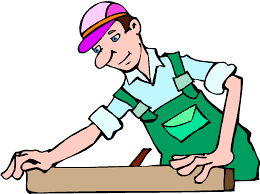 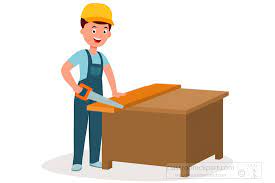 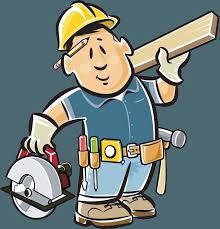 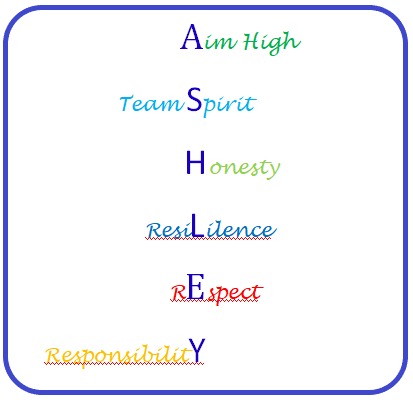 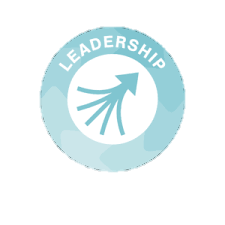 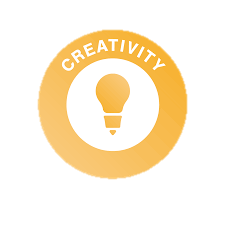 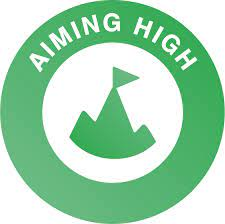 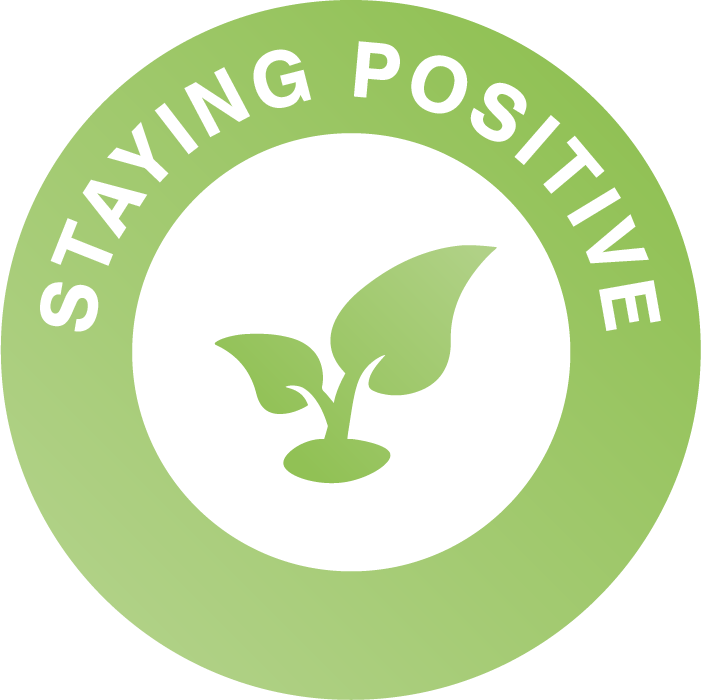 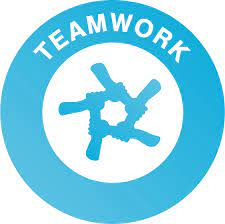 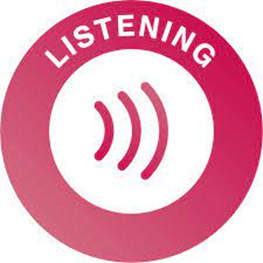 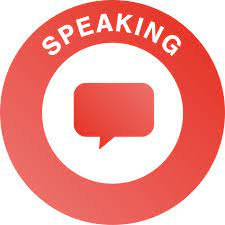 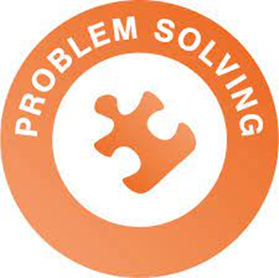 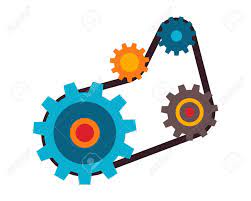 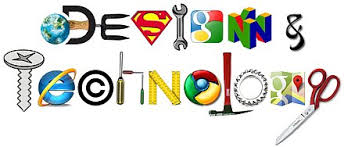 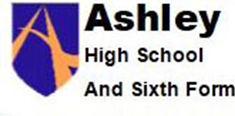 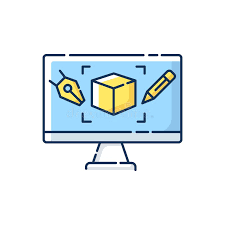 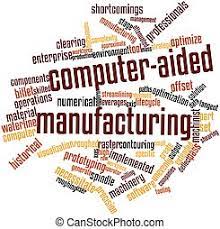 Mechanisms (Cams)



(9JO)
Electronics
(SHG)


(9JO)
Jigsaw (CAD/CAM)


(9L)
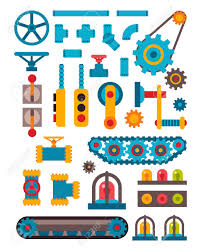 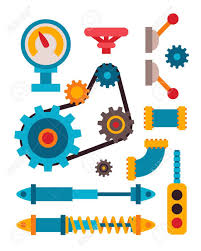 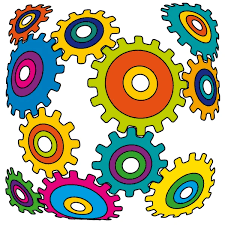 Half Term 1	Half Term 2	Half Term 3	Half Term 4	Half Term 5	Half Term 6
Design Technology Year 9
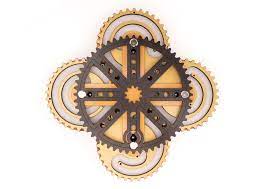 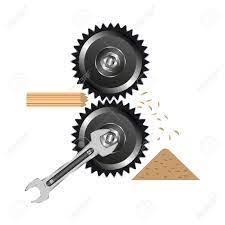 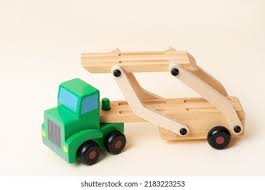 Electronics
(SHG)


(9L)
Jigsaw (CAD/CAM)


(9JO)
Mechanisms (Cams)




(9L)
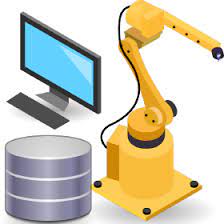 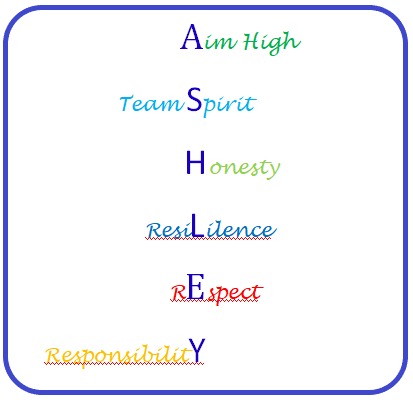 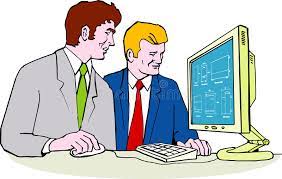 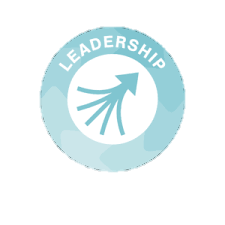 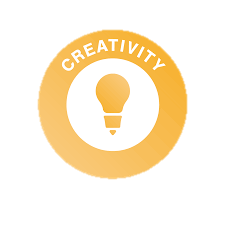 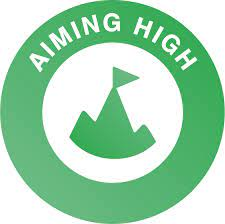 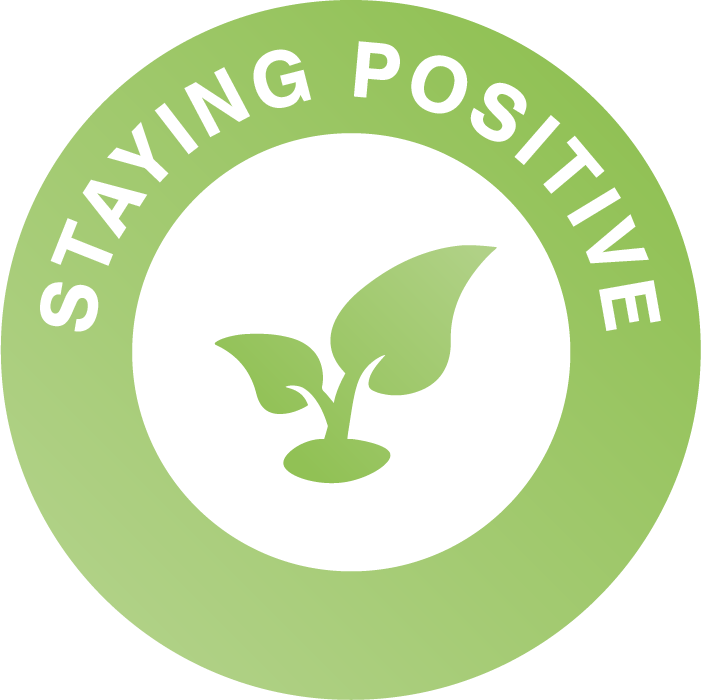 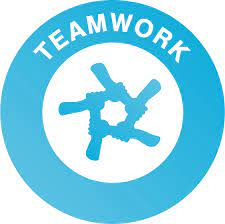 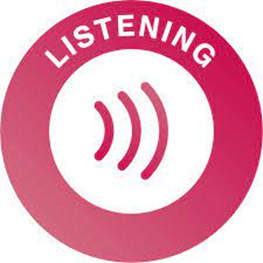 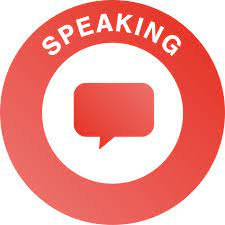 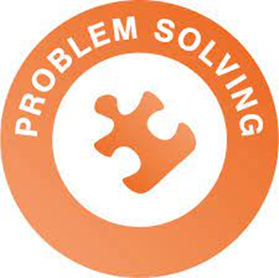